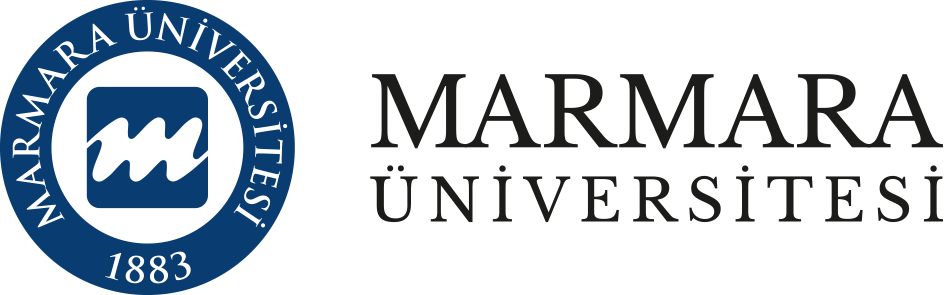 Otistik, Asperger Sendromlu, Rett Sendromlu Bireyler İçin Bütünleştirici Ders ve Sınav Uygulamaları
                            
					M.Ü. Engelli Öğrenci Birimi 						Koordinatörlüğü
Otistik, Asperger Sendromlu, Rett Sendromlu öğrencilerin hem yüzyüze derslerinde hem de sınava alınacakları ortamda farklı, değişik, kötü kokuların olmamasına dikkat edilmesi önerilmektedir.
Otistik, Asperger Sendromlu, Rett Sendromlu öğrencilerin hem yüzyüze derslerinde hem de sınava alınacakları ortamda ders anlatan veya öğrenciyi sınava alan öğretim elemanının parfüm kullanmamaya özen göstermesi olası öfke nöbetlerinin ve kontrol edilmesi güç olan davranış problemlerinin tetiklenmesine engel olacaktır.
Otistik, Asperger Sendromlu, Rett Sendromlu öğrencilerin hem yüzyüze derslerinde hem de sınava alınacakları ortamda ders anlatan veya öğrenciyi sınava alan öğretim elemanının öğrencisi ile yüz yüze, göz kontağı kurmaya çalıştığı bir iletişimi tercih etmesi tavsiye edilmektedir.
Otistik, Asperger Sendromlu, Rett Sendromlu öğrencilerin hem yüzyüze derslerinde hem de sınava alınacakları ortamda ders anlatan veya öğrenciyi sınava alan öğretim elemanının öğrencisi ile fiziksel temastan kaçınması önerilmektedir.
Otistik, Asperger Sendromlu, Rett Sendromlu öğrencilerle iletişimde, bazen adları ile seslenildiklerinde bakmama, sesin geldiği yere dönmeme vb. davranışları sergileyebilirler. Bu sebeple mümkünse yüzü yüze bir iletişimin tercih edilmesi tavsiye edilmektedir.
Otistik, Asperger Sendromlu, Rett Sendromlu öğrencilerin kullandıkları ilaç, tıbbi malzeme vb. ile dersliklere veya sınava girmelerinde önceden dersin öğretim elemanına bilgi verilmesi dâhilinde hiçbir sakınca yoktur.